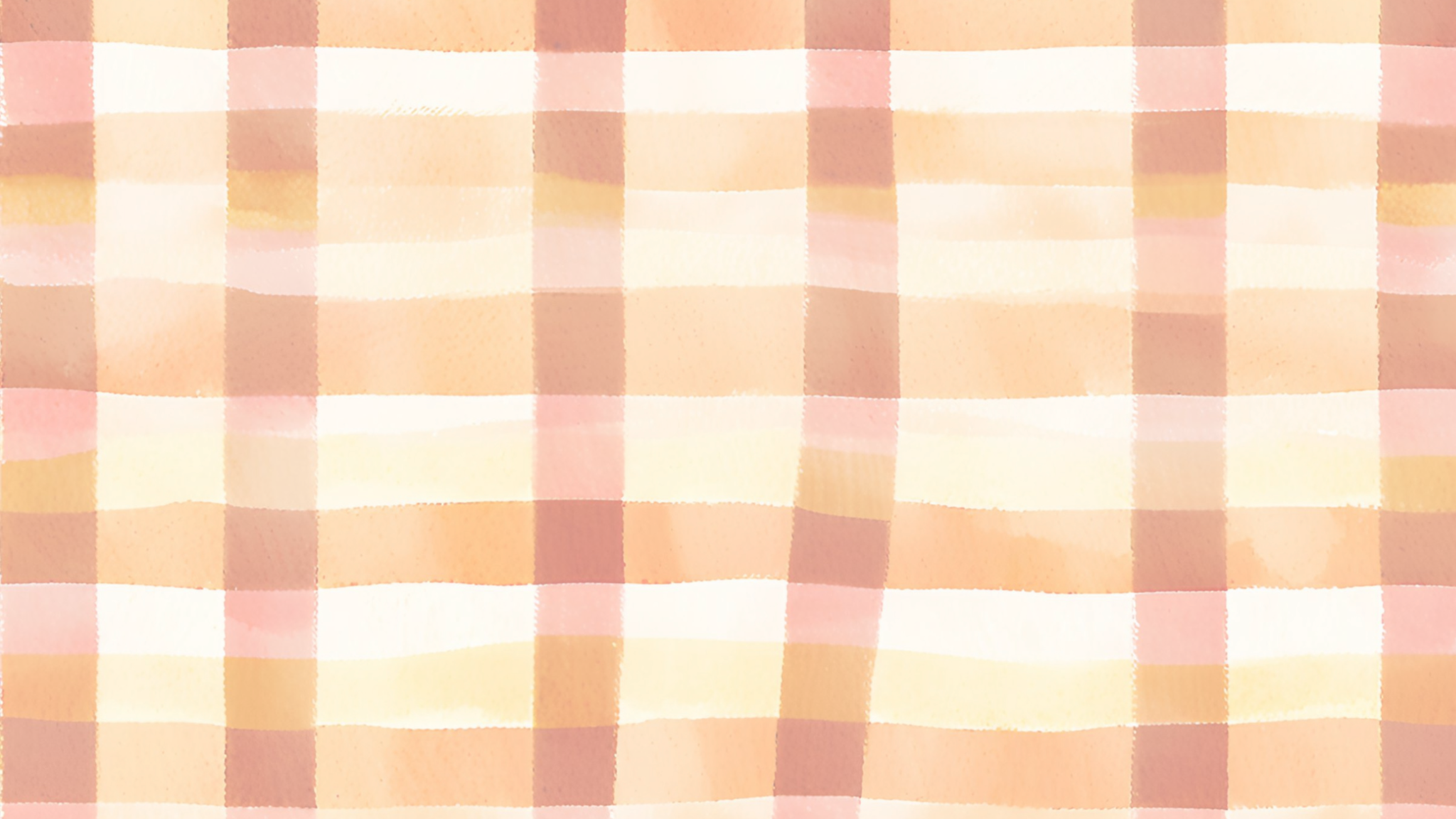 STUDENT PACK FOR HIGH SCHOOL
AUTUMN LEAVES CUTE FALL STICKERS
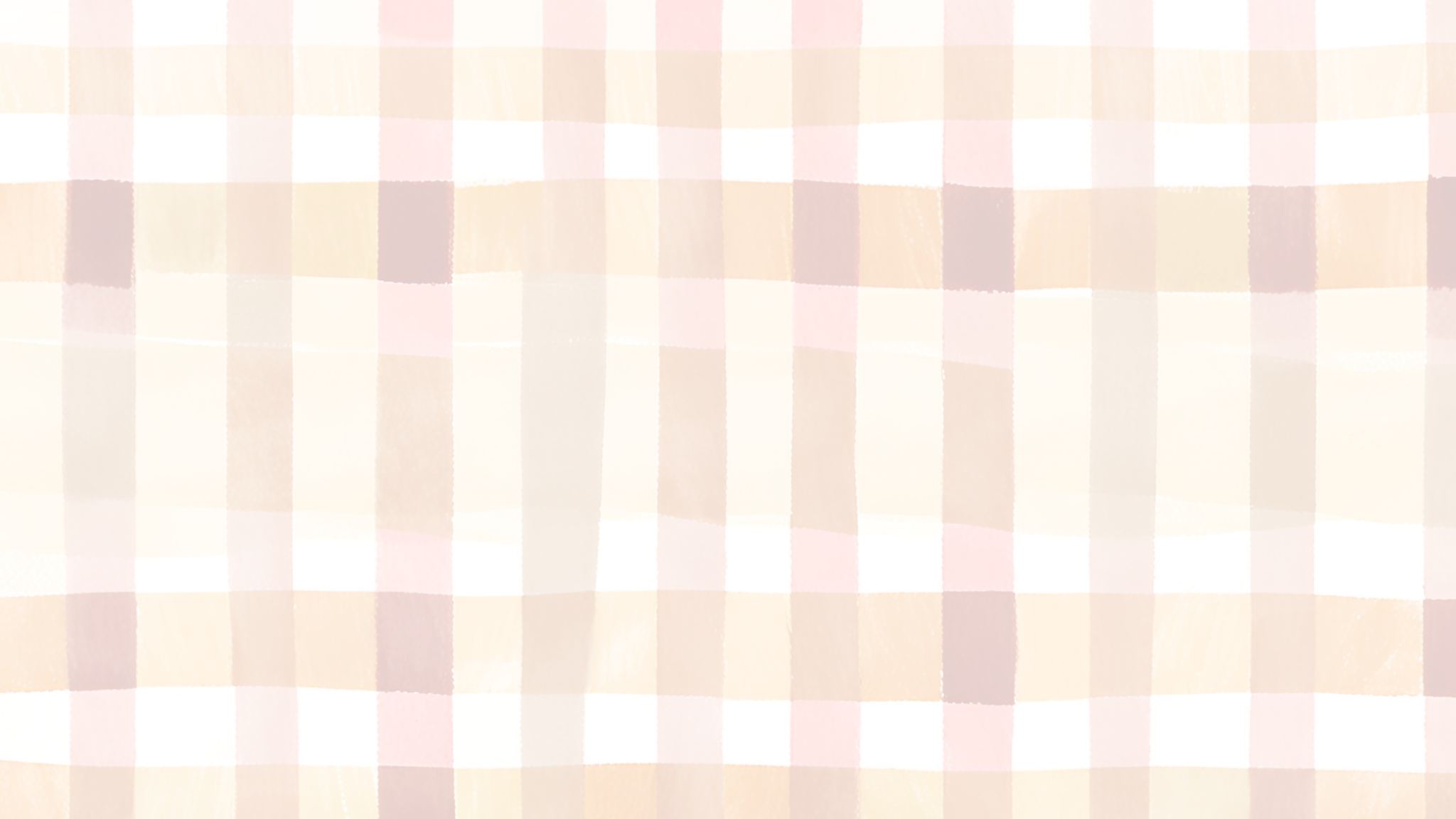 HELLO STUDENTS!
Lorem ipsum odor amet, consectetuer adipiscing elit. Ultricies molestie conubia imperdiet vivamus primis vel congue class. Taciti enim rutrum elementum hac laoreet tortor? Curae eleifend parturient scelerisque pellentesque etiam taciti porta vel nostra.
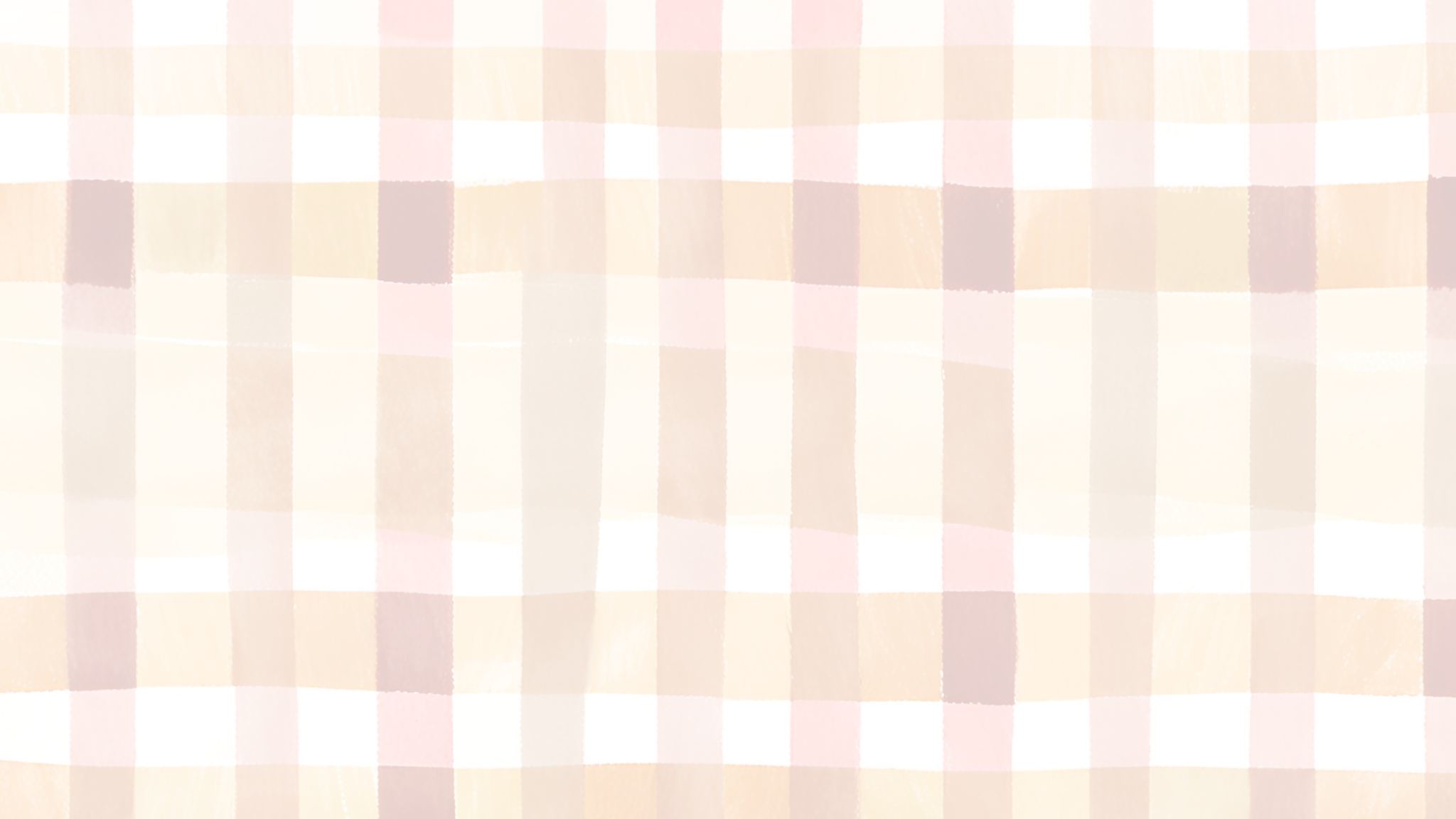 INTRODUCTION
Lorem ipsum odor amet, consectetuer adipiscing elit. Ultricies molestie conubia imperdiet vivamus primis vel congue class. Taciti enim rutrum elementum hac laoreet tortor? Curae eleifend parturient scelerisque pellentesque etiam taciti porta vel nostra.
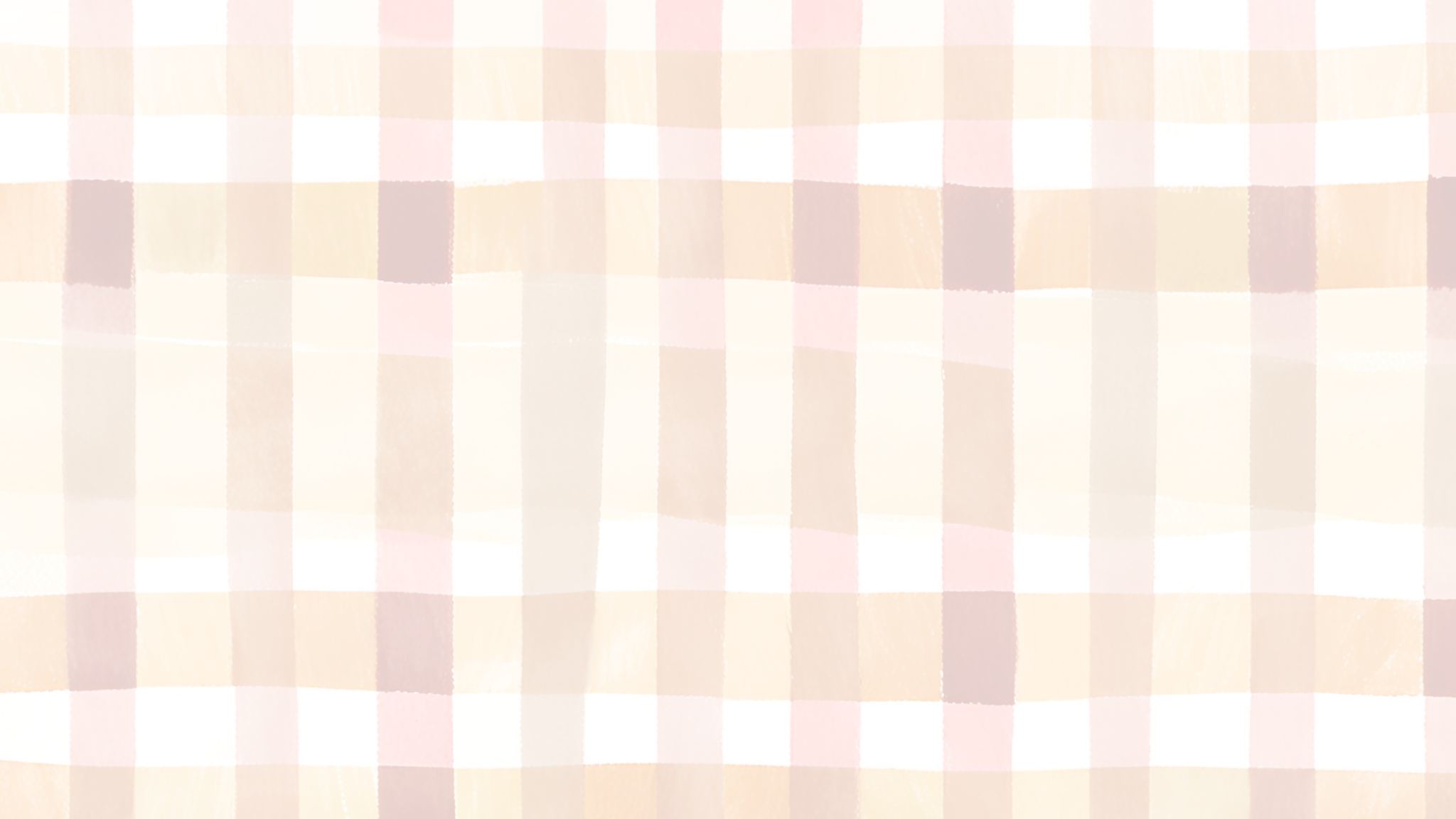 CONTENTS
01
02
03
TITLE HERE
TITLE HERE
TITLE HERE
Lorem ipsum odor amet, consectetuer adipiscing elit.
Lorem ipsum odor amet, consectetuer adipiscing elit.
Lorem ipsum odor amet, consectetuer adipiscing elit.
04
05
TITLE HERE
TITLE HERE
Lorem ipsum odor amet, consectetuer adipiscing elit.
Lorem ipsum odor amet, consectetuer adipiscing elit.
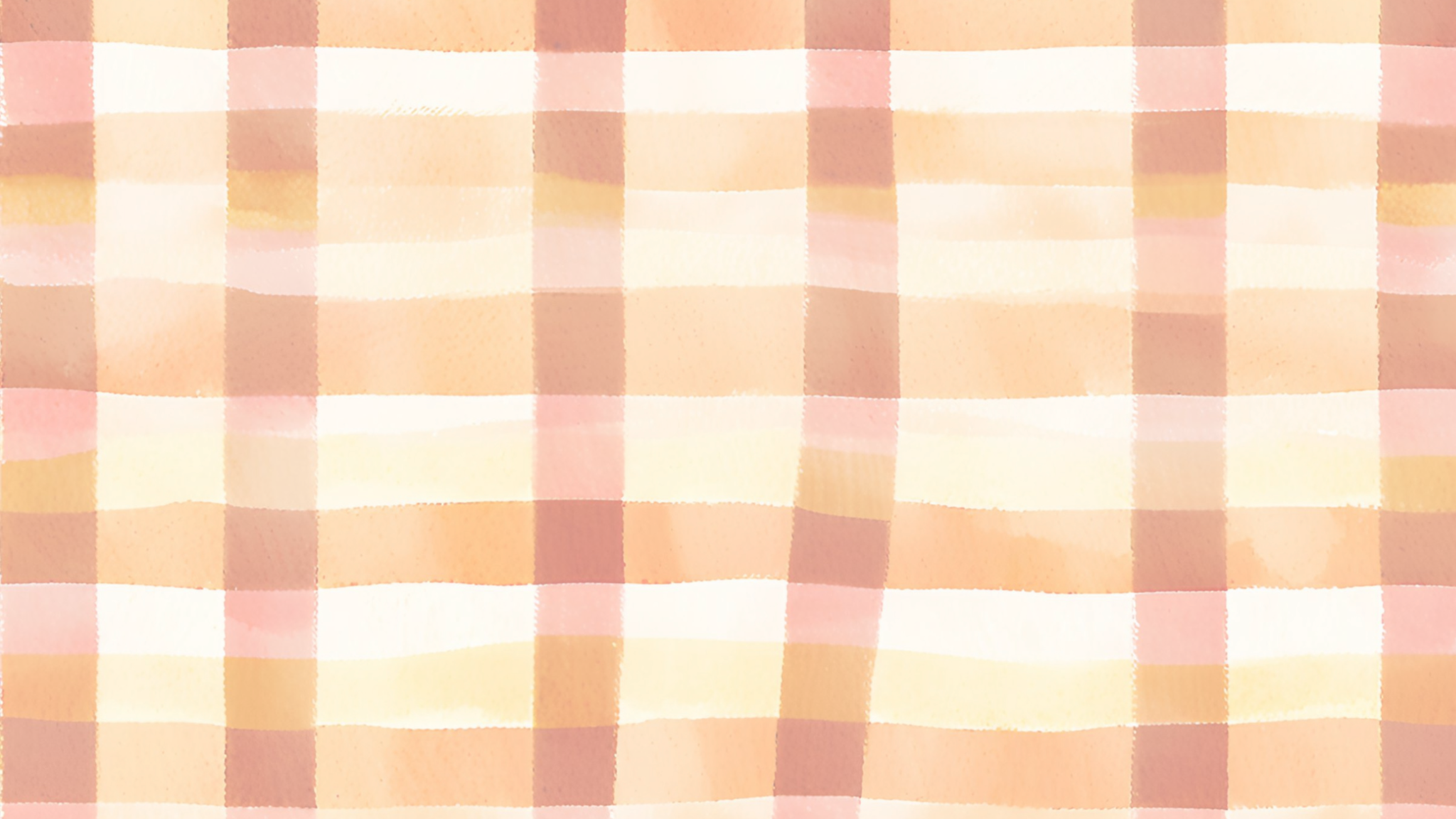 RESOURCE PAGE
Use these design resources in your Canva Presentation.
Fonts
Design Elements
This presentation template
uses the following free fonts:
TITLES:
FREDOKA

HEADERS:
POPPINS

BODY COPY:
POPPINS
You can find these fonts online too.
Colors
#FDD799
#7C2F22
#F58637
#D5CF45
#FEBB4F
DON'T FORGET TO DELETE THIS PAGE BEFORE PRESENTING.
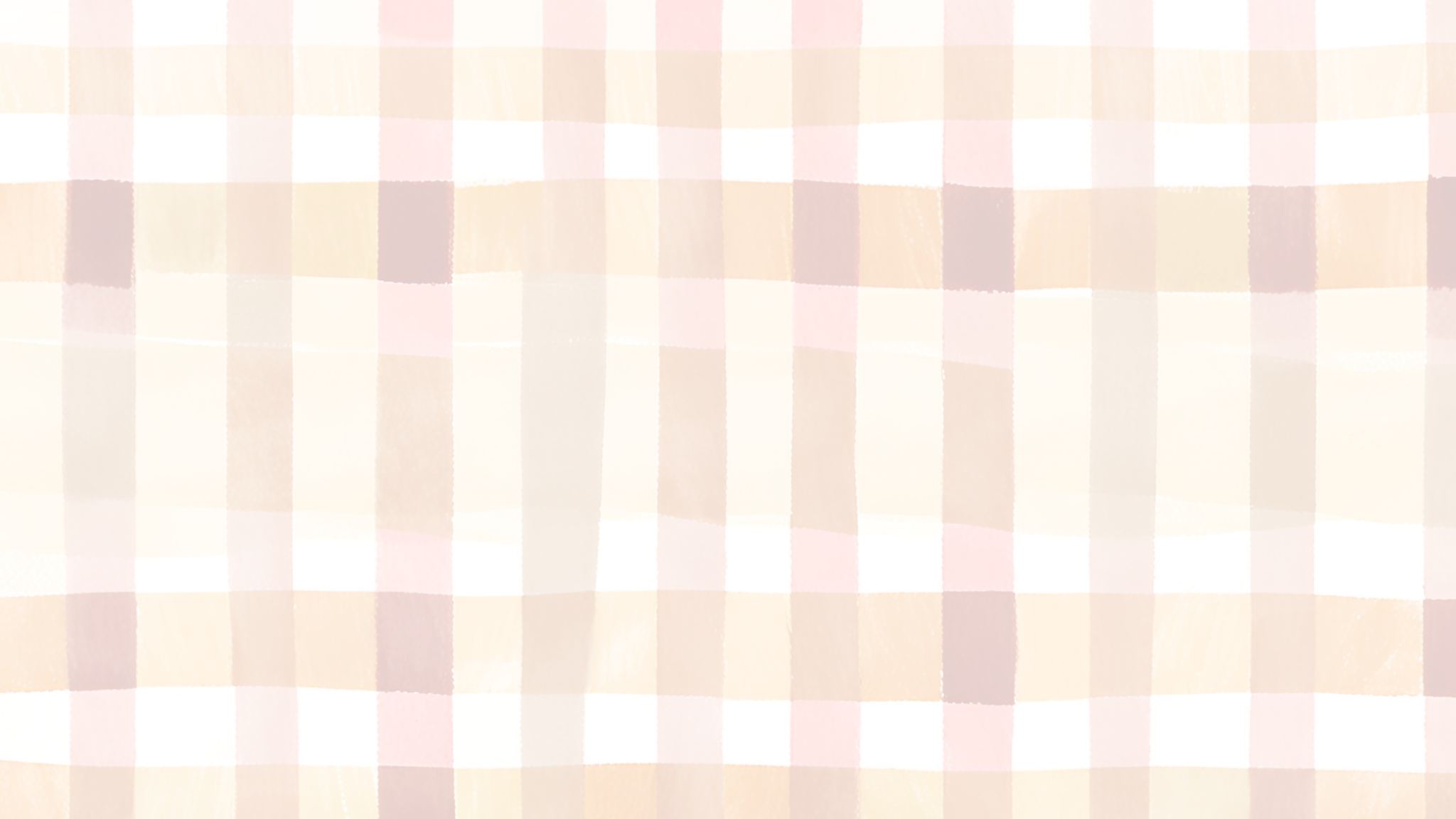 PRIORITY LIST
TITLE HERE
TITLE HERE
01
02
Lorem ipsum odor amet, consectetuer adipiscing elit.
Lorem ipsum odor amet, consectetuer adipiscing elit.
TITLE HERE
TITLE HERE
03
04
Lorem ipsum odor amet, consectetuer adipiscing elit.
Lorem ipsum odor amet, consectetuer adipiscing elit.
TITLE HERE
TITLE HERE
05
06
Lorem ipsum odor amet, consectetuer adipiscing elit.
Lorem ipsum odor amet, consectetuer adipiscing elit.
SECTION TITLE
Lorem ipsum odor amet, consectetuer adipiscing elit. Ultricies molestie conubia imperdiet vivamus primis vel congue class. Taciti enim rutrum elementum hac laoreet tortor? Curae eleifend parturient scelerisque pellentesque etiam taciti porta vel nostra.
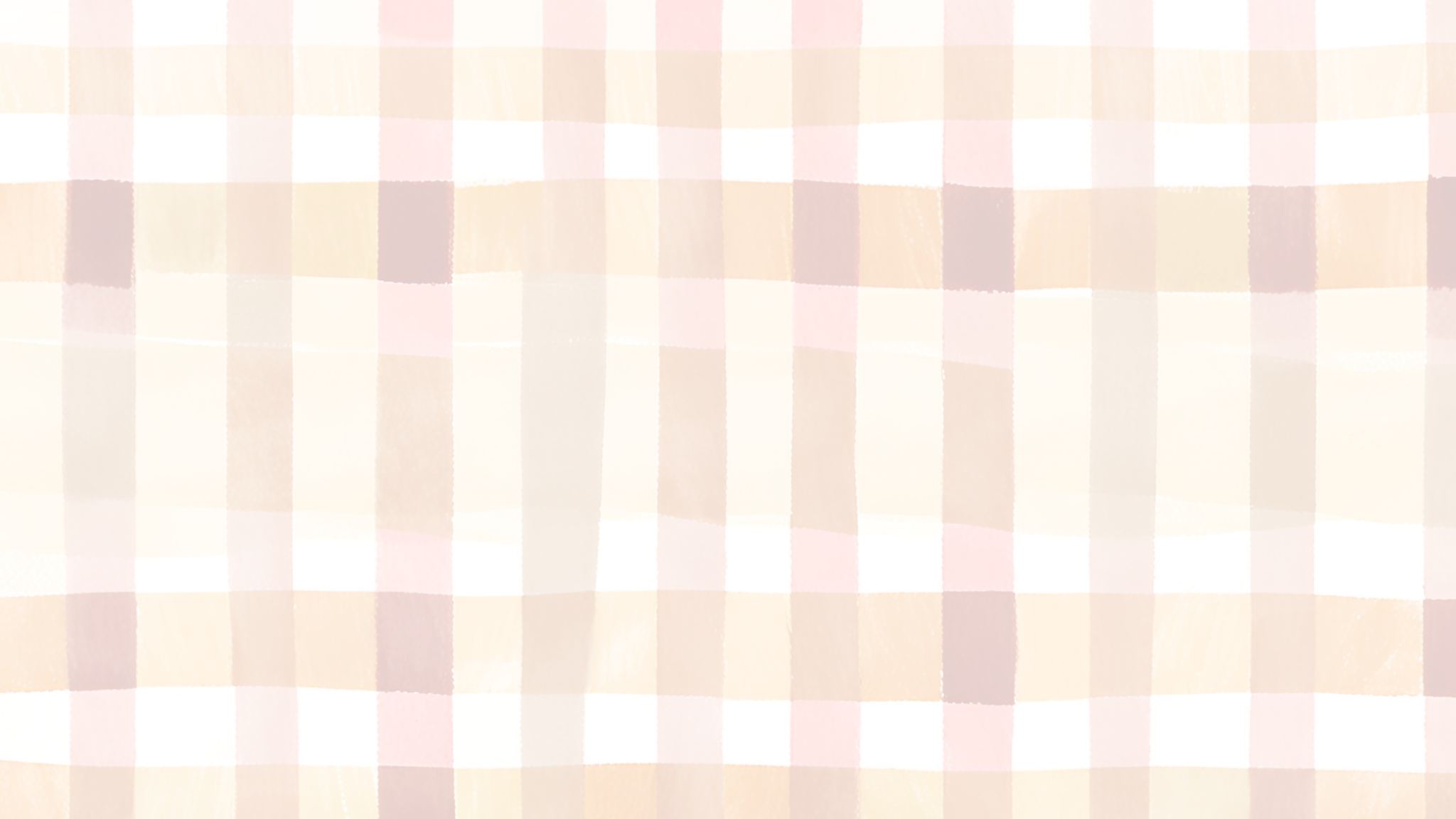 MON
TUE
WED
THU
FRI
8:00-9:00
Add activity here
Add activity here
9:00-10:00
Add activity here
Add activity here
10:00-11:00
Add activity here
Add activity here
11:00-12:00
13:00-14:00
BREAK TIME
Add activity here
14:00-15:00
Add activity here
Add activity here
15:00-16:00
Add activity here
BREAK TIME
16:00-17:00
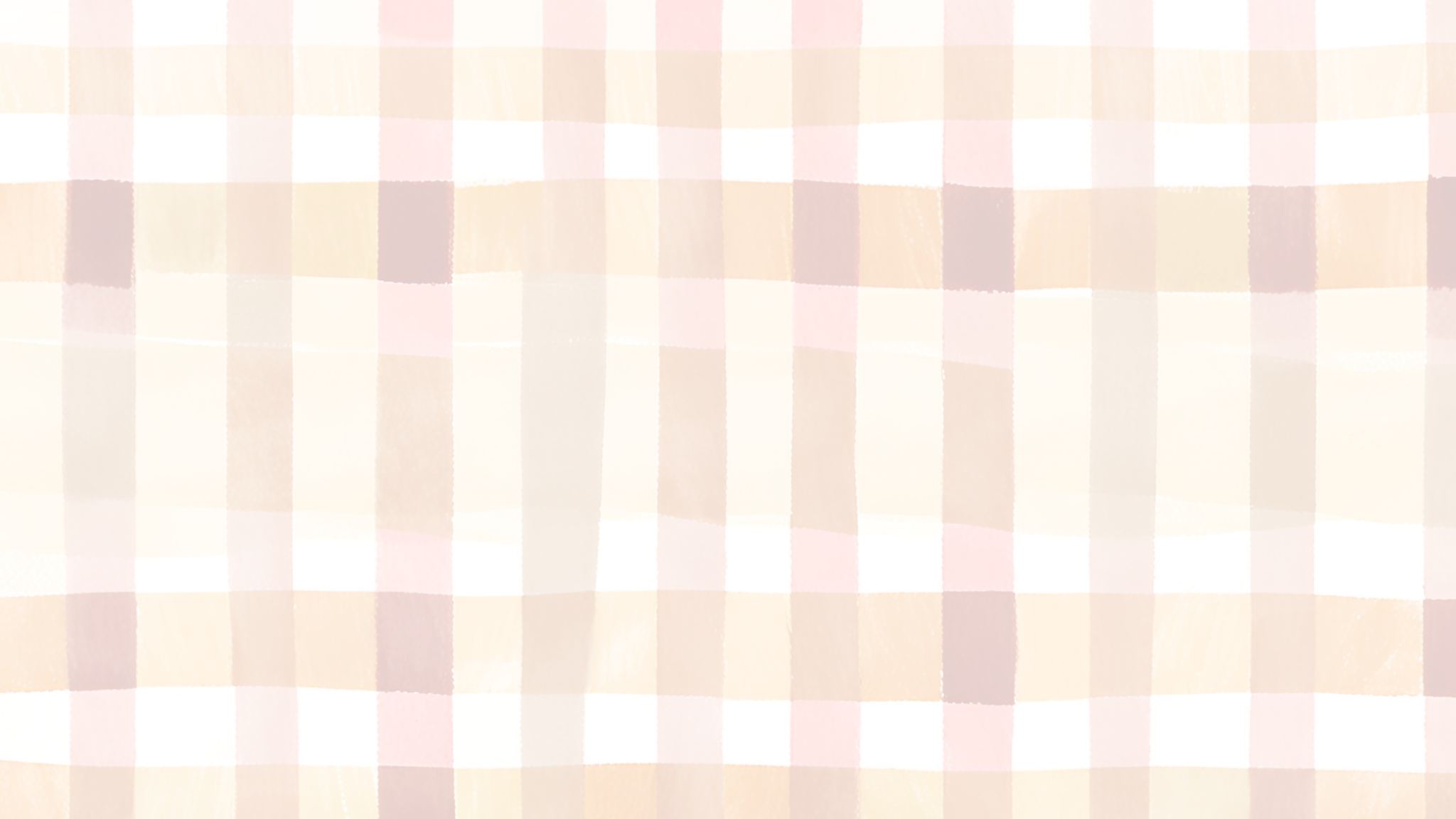 WEEKLY OVERVIEW
TUE
WED
MON
Lorem ipsum odor amet, consectetuer adipiscing elit. Ultricies molestie conubia imperdiet vivamus primis vel congue class. Taciti enim rutrum elementum hac laoreet tortor?
Lorem ipsum odor amet, consectetuer adipiscing elit. Ultricies molestie conubia imperdiet vivamus primis vel congue class. Taciti enim rutrum elementum hac laoreet tortor?
Lorem ipsum odor amet, consectetuer adipiscing elit. Ultricies molestie conubia imperdiet vivamus primis vel congue class. Taciti enim rutrum elementum hac laoreet tortor?
THU
FRI
ADDITIONAL NOTES
Lorem ipsum odor amet, consectetuer adipiscing elit. Ultricies molestie conubia imperdiet vivamus primis vel congue class. Taciti enim rutrum elementum hac laoreet tortor?
Lorem ipsum odor amet, consectetuer adipiscing elit. Ultricies molestie conubia imperdiet vivamus primis vel congue class. Taciti enim rutrum elementum hac laoreet tortor?
Lorem ipsum odor amet, consectetuer adipiscing elit. Ultricies molestie conubia imperdiet vivamus primis vel congue class. Taciti enim rutrum elementum hac laoreet tortor?
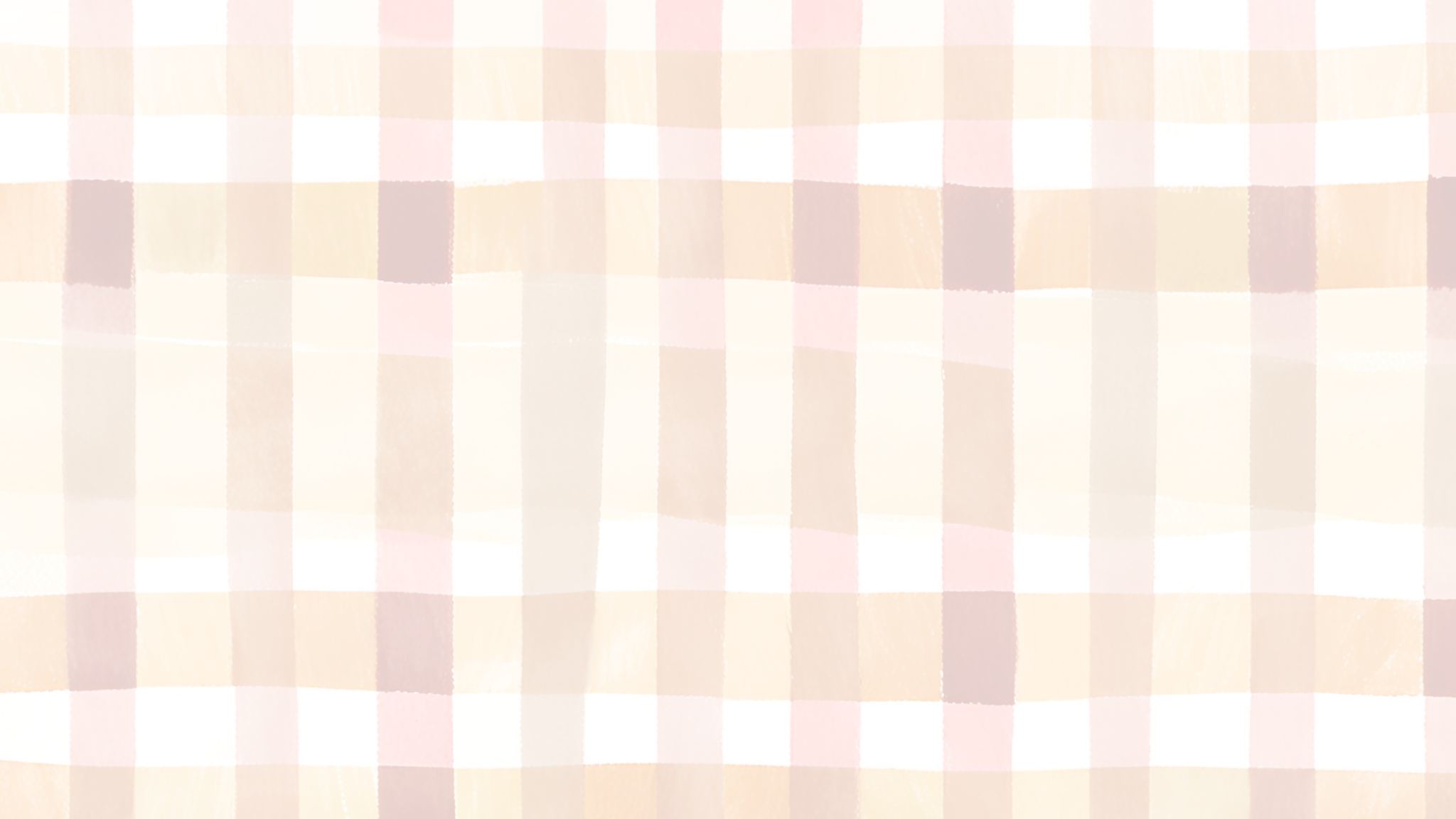 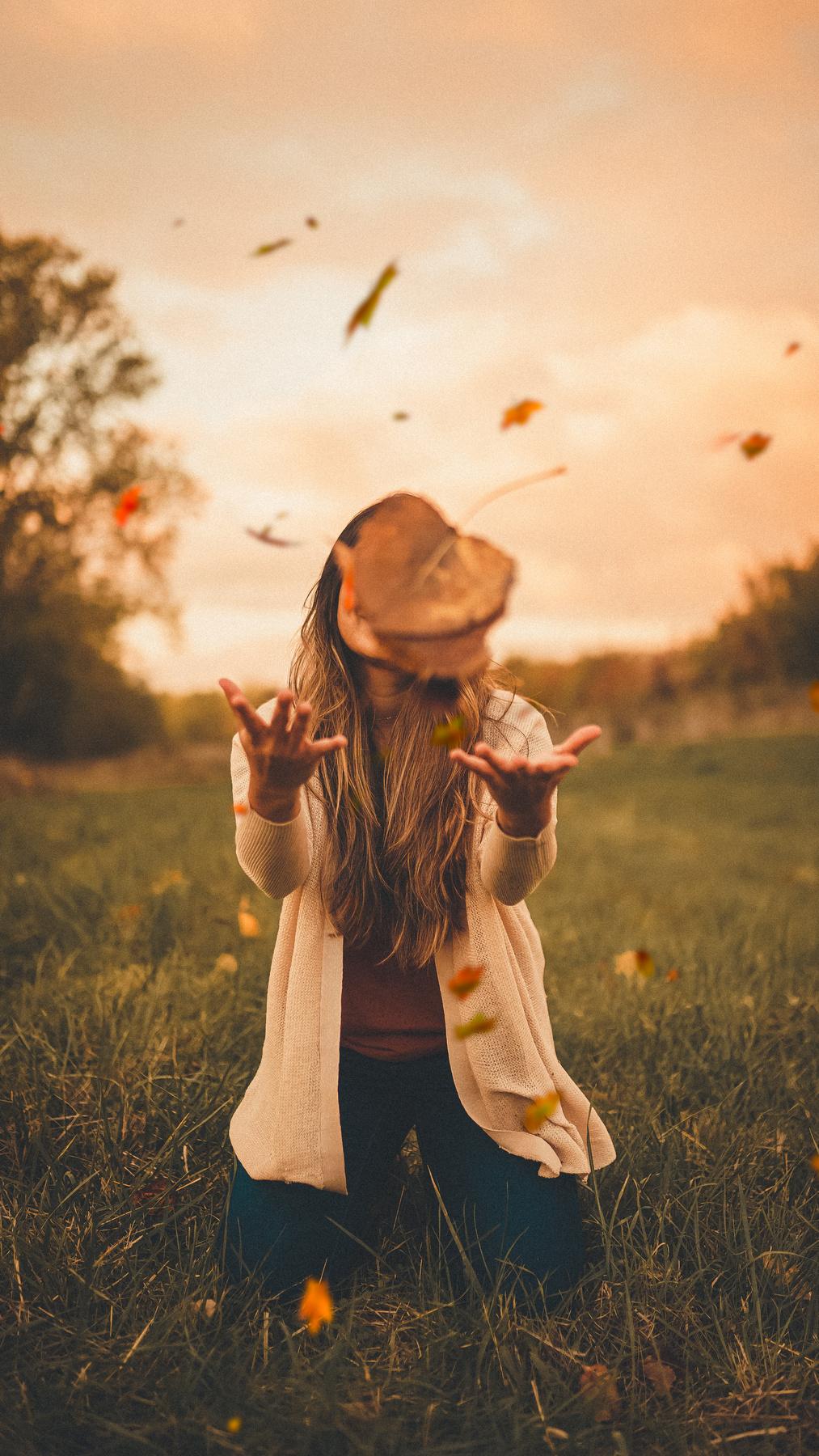 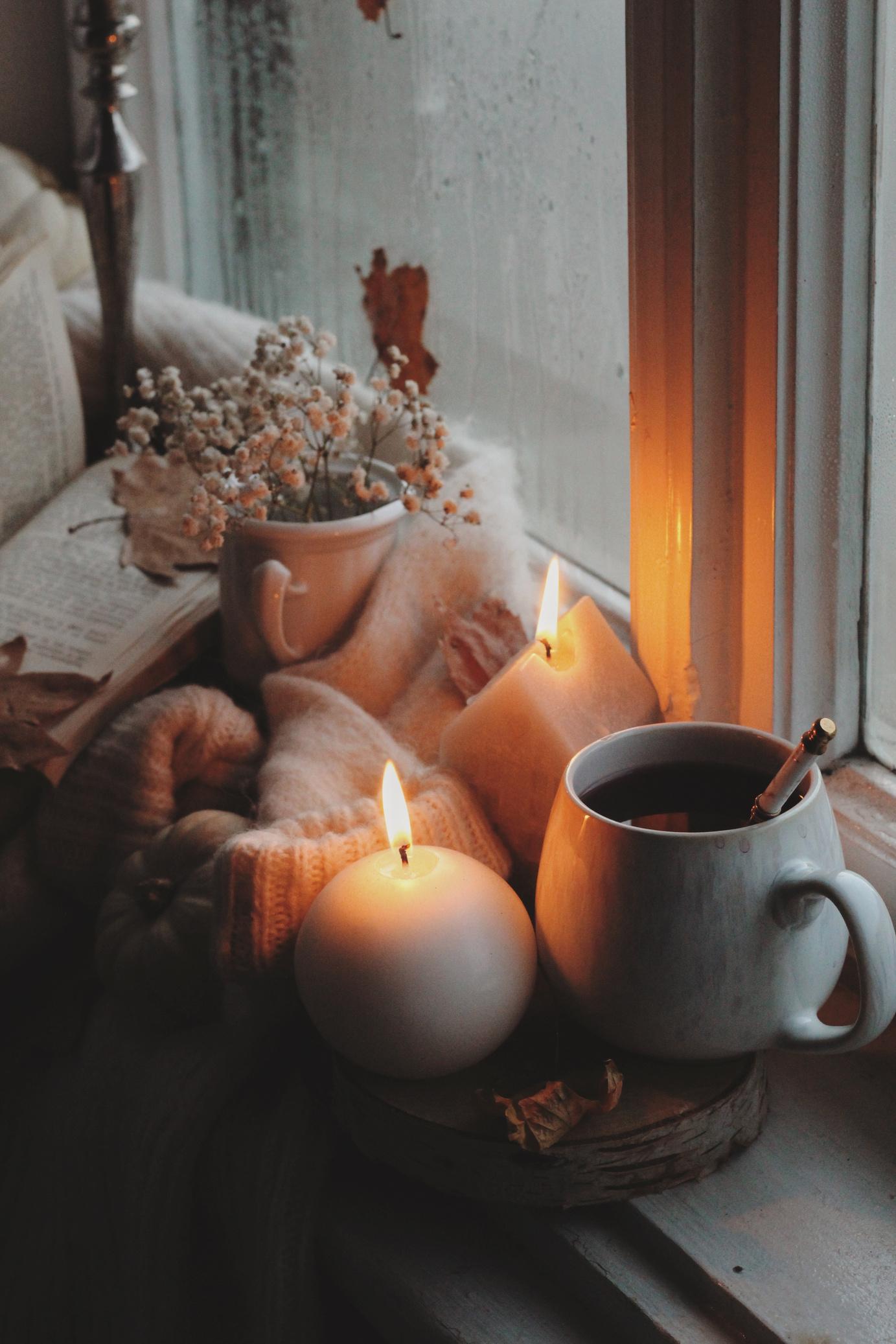 TOPIC 01
Lorem ipsum odor amet, consectetuer adipiscing elit. Ultricies molestie conubia imperdiet vivamus primis vel congue class.
POINT 01
MON
Lorem ipsum odor amet, consectetuer adipiscing elit. Ultricies molestie conubia imperdiet vivamus primis vel congue class.
POINT 02
Lorem ipsum odor amet, consectetuer adipiscing elit. Ultricies molestie conubia imperdiet vivamus primis vel congue class.
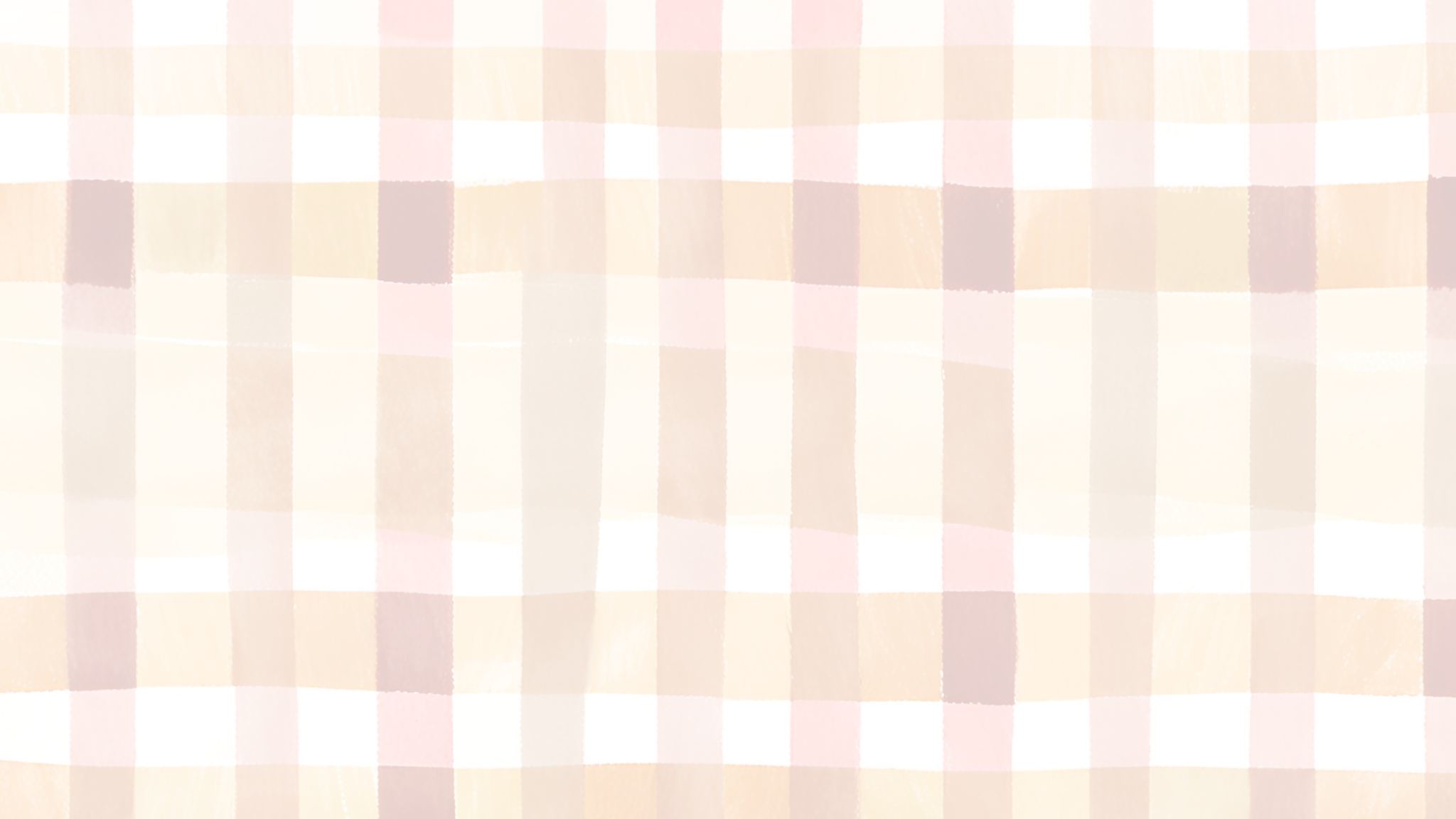 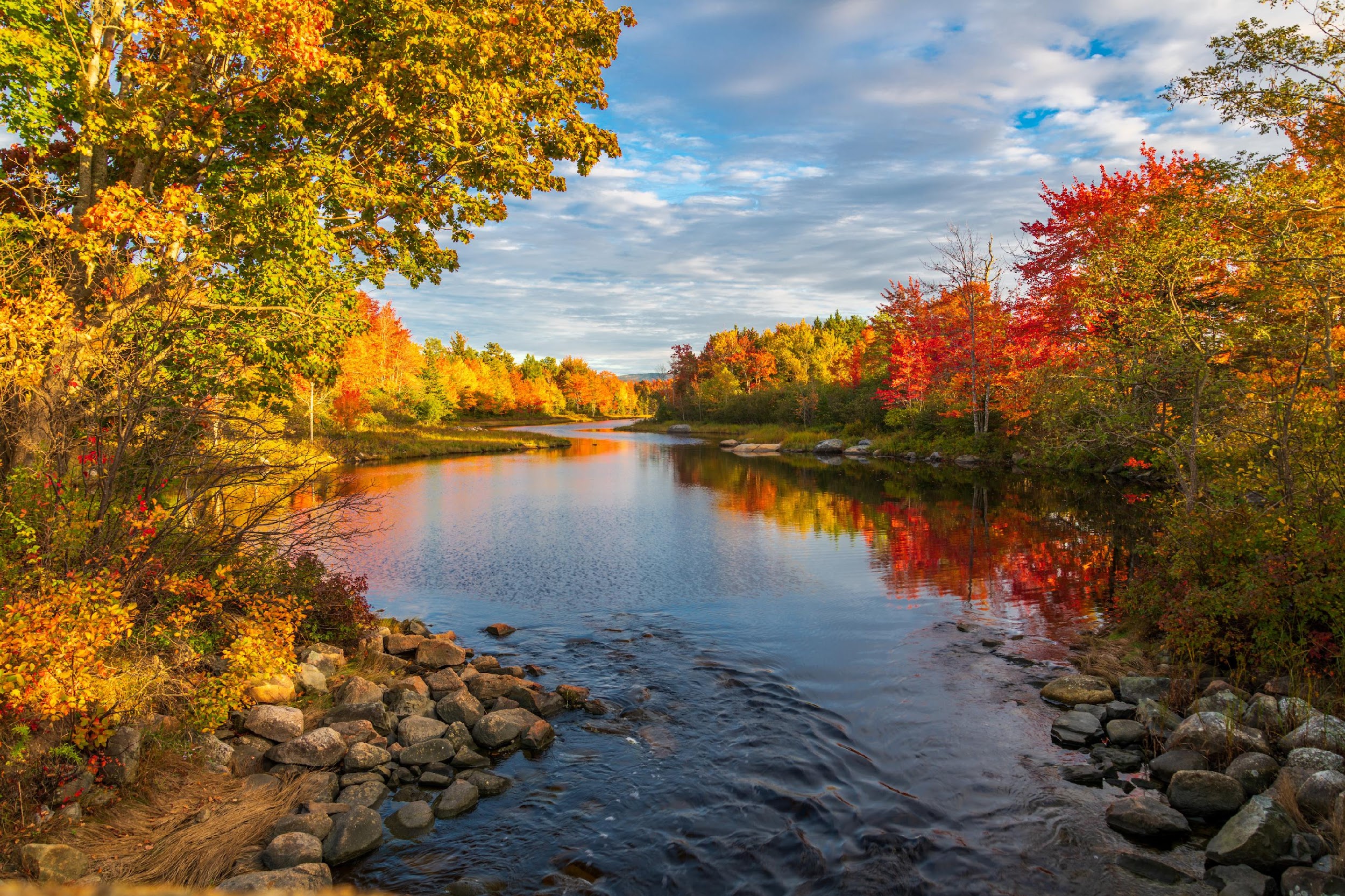 TOPIC 01
Lorem ipsum odor amet, consectetuer adipiscing elit. Ultricies molestie conubia imperdiet vivamus primis vel congue class. Taciti enim rutrum elementum hac laoreet tortor? Curae eleifend parturient scelerisque pellentesque etiam taciti porta vel nostra.
Lorem ipsum odor amet, consectetuer adipiscing elit. Ultricies molestie conubia imperdiet vivamus primis vel congue class.
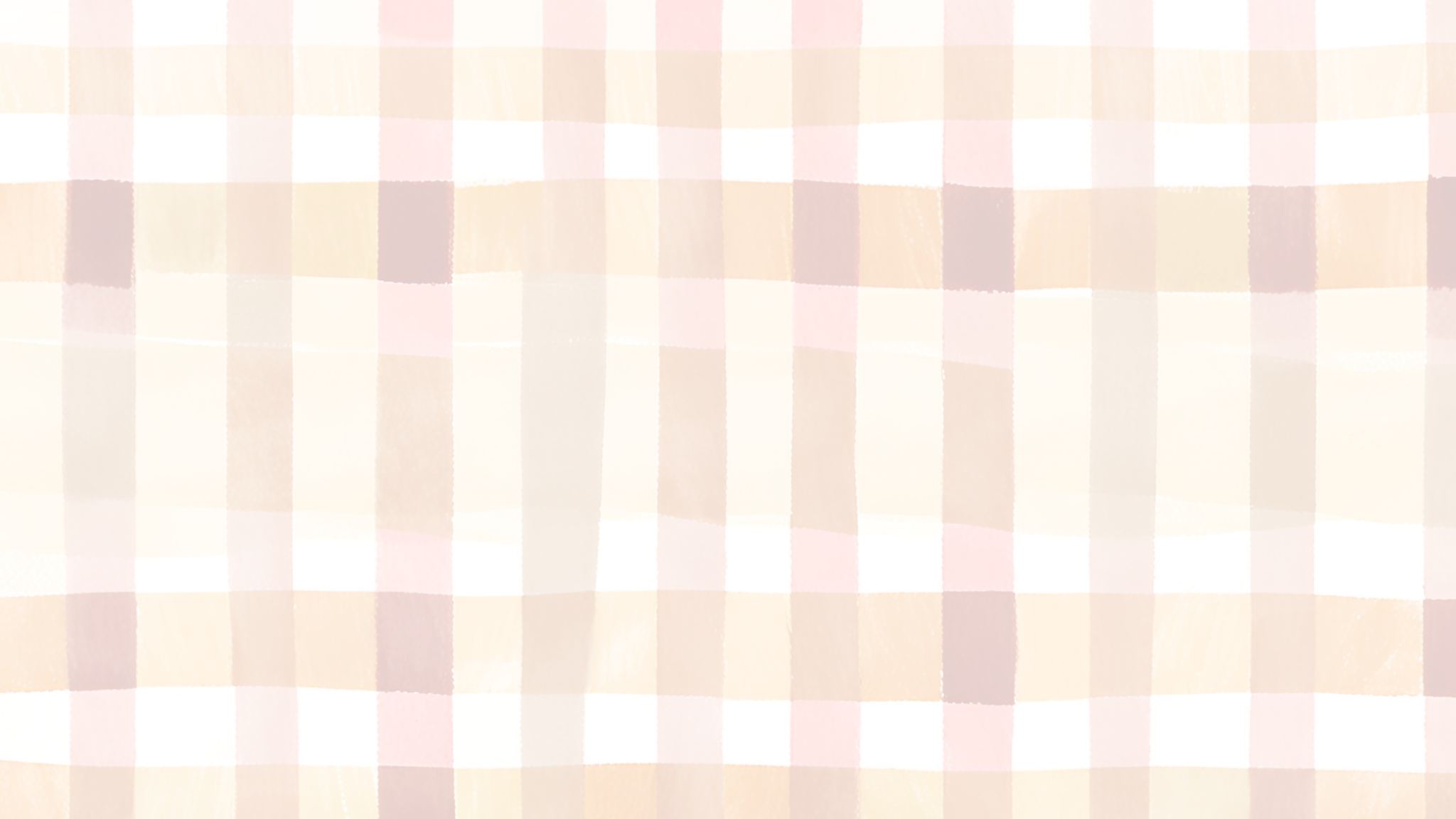 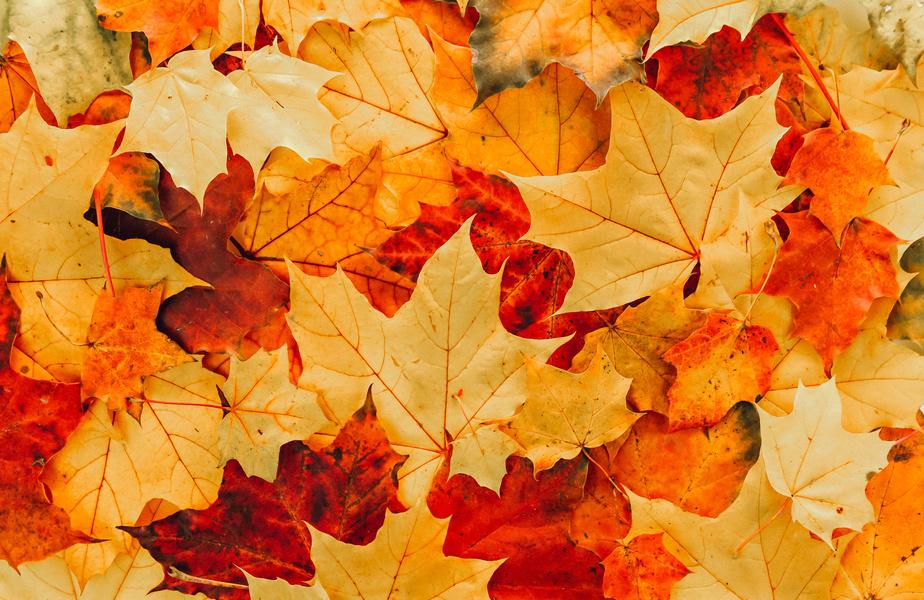 TIMELINE
POINT 01
Lorem ipsum odor amet, consectetuer adipiscing elit. Ultricies molestie conubia imperdiet vivamus primis vel congue class. Taciti enim rutrum elementum hac laoreet tortor?
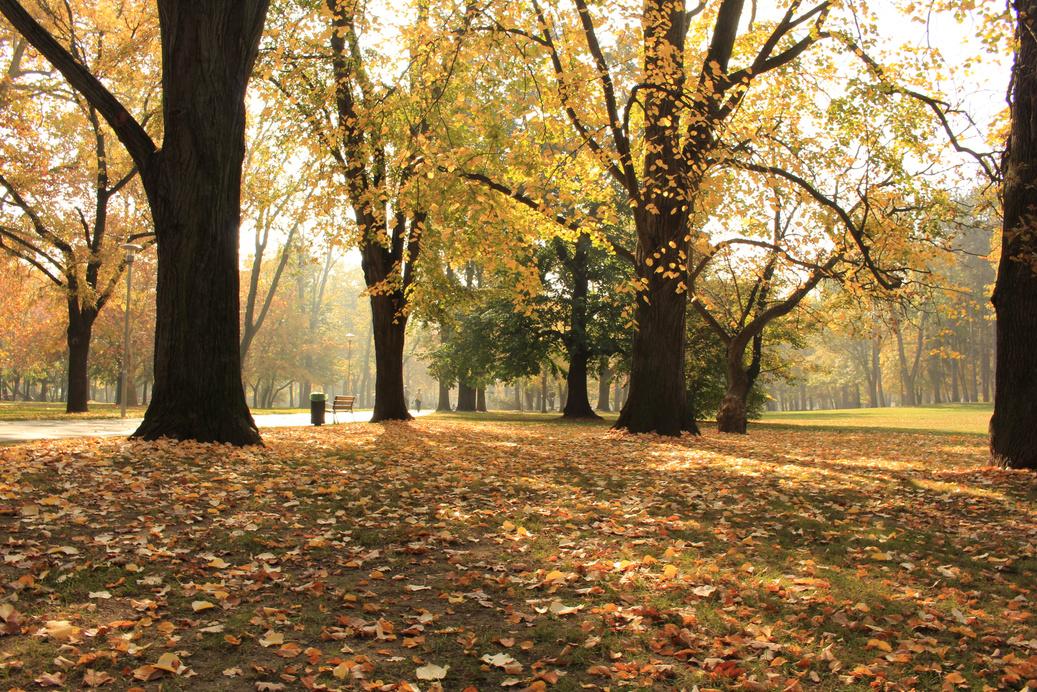 POINT 02
Lorem ipsum odor amet, consectetuer adipiscing elit. Ultricies molestie conubia imperdiet vivamus primis vel congue class. Taciti enim rutrum elementum hac laoreet tortor?
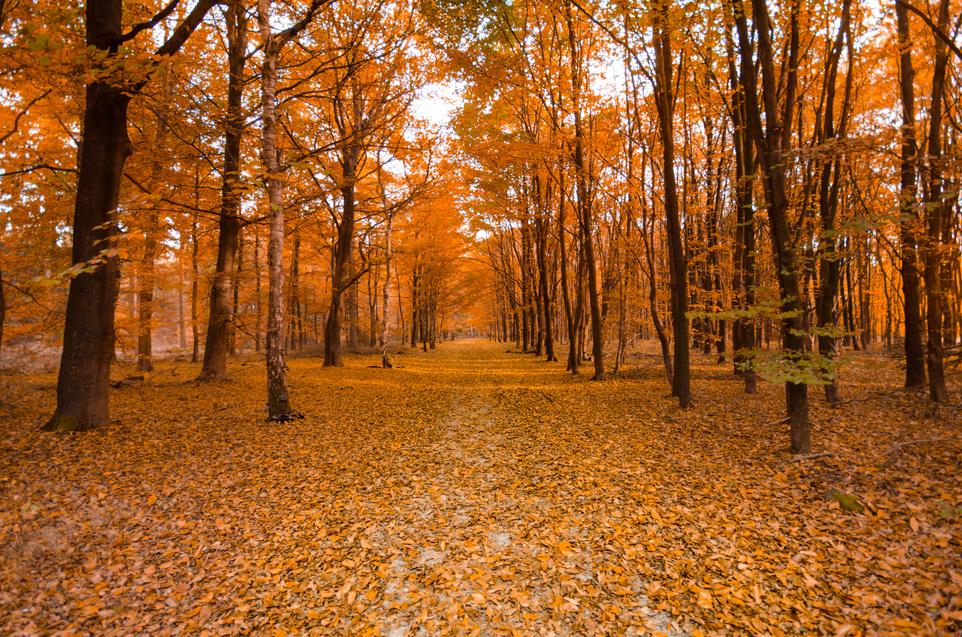 POINT 03
Lorem ipsum odor amet, consectetuer adipiscing elit. Ultricies molestie conubia imperdiet vivamus primis vel congue class. Taciti enim rutrum elementum hac laoreet tortor?
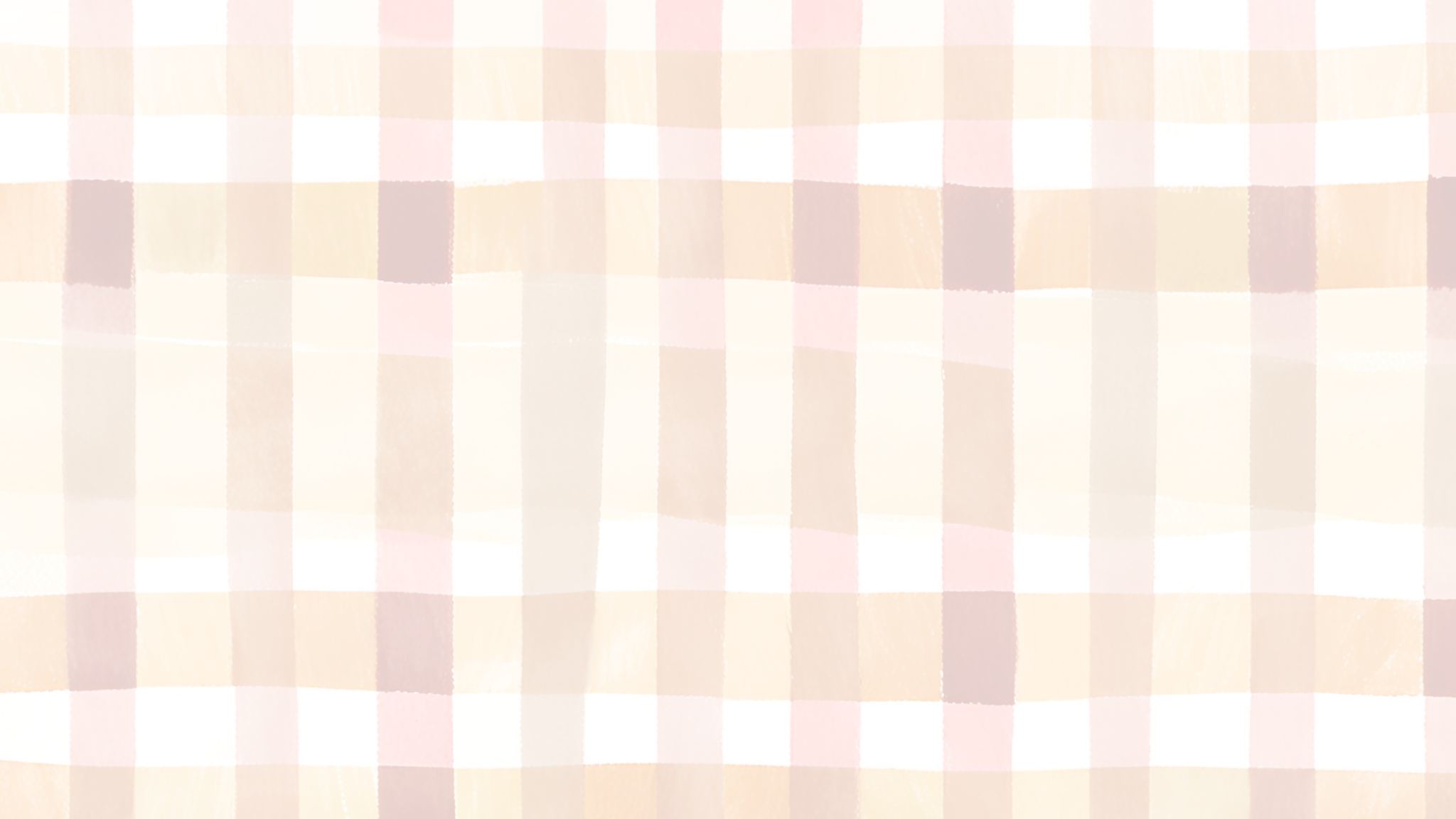 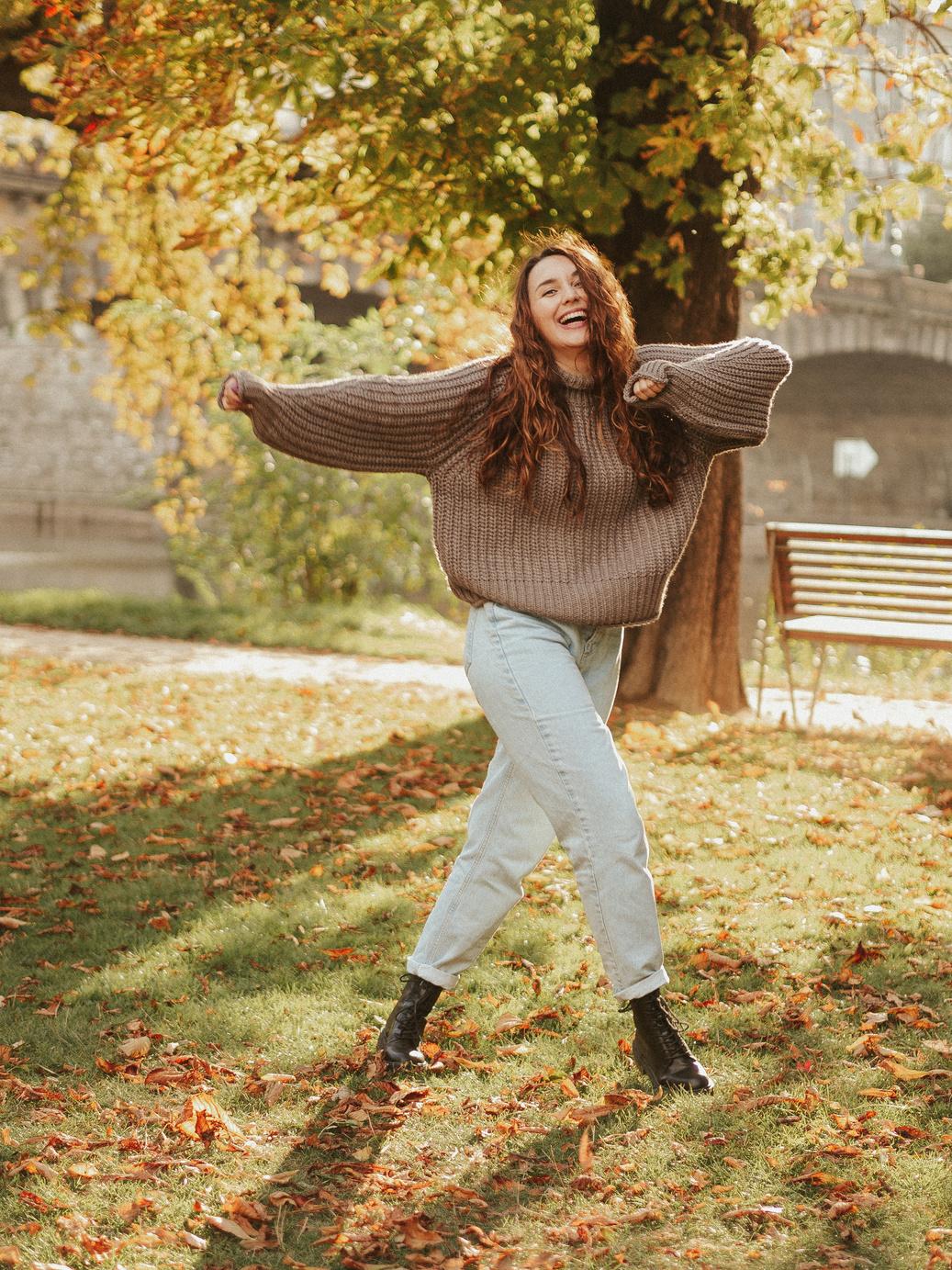 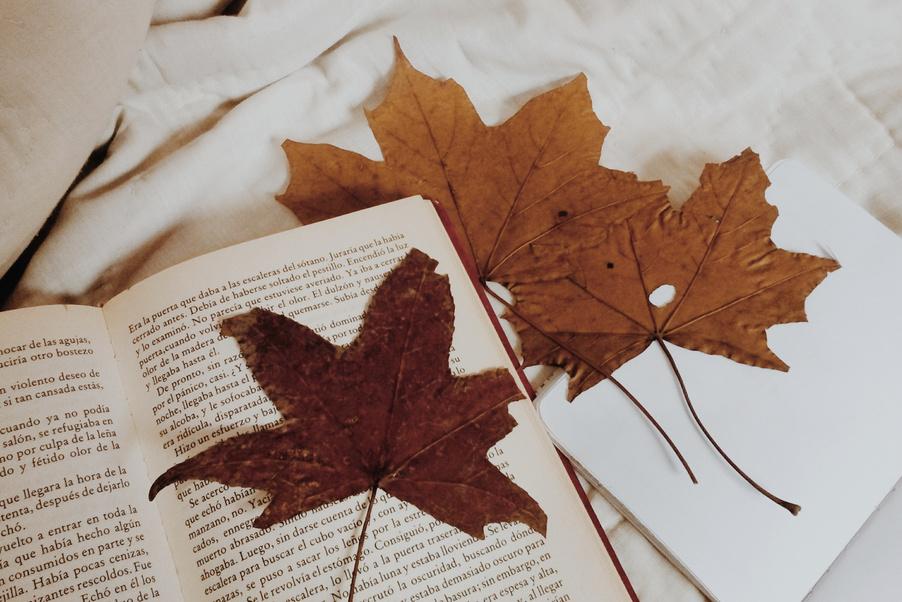 PHOTO GALLERY
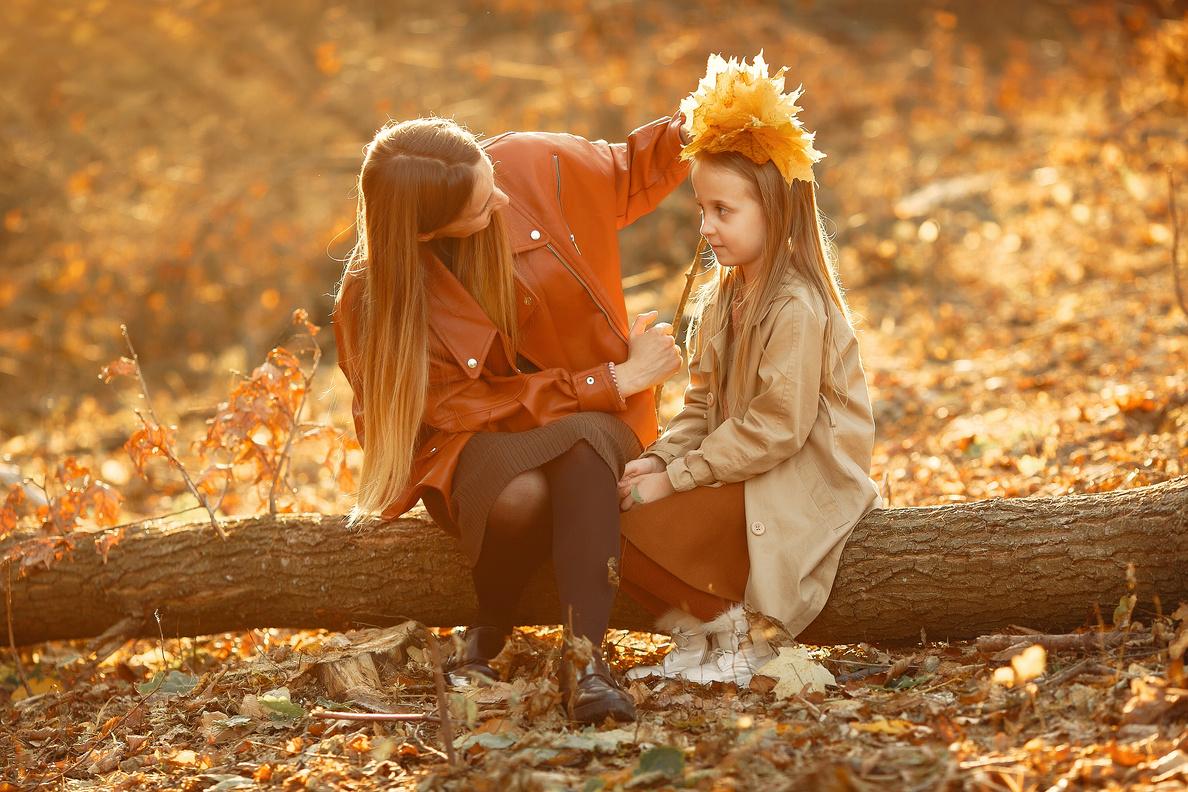 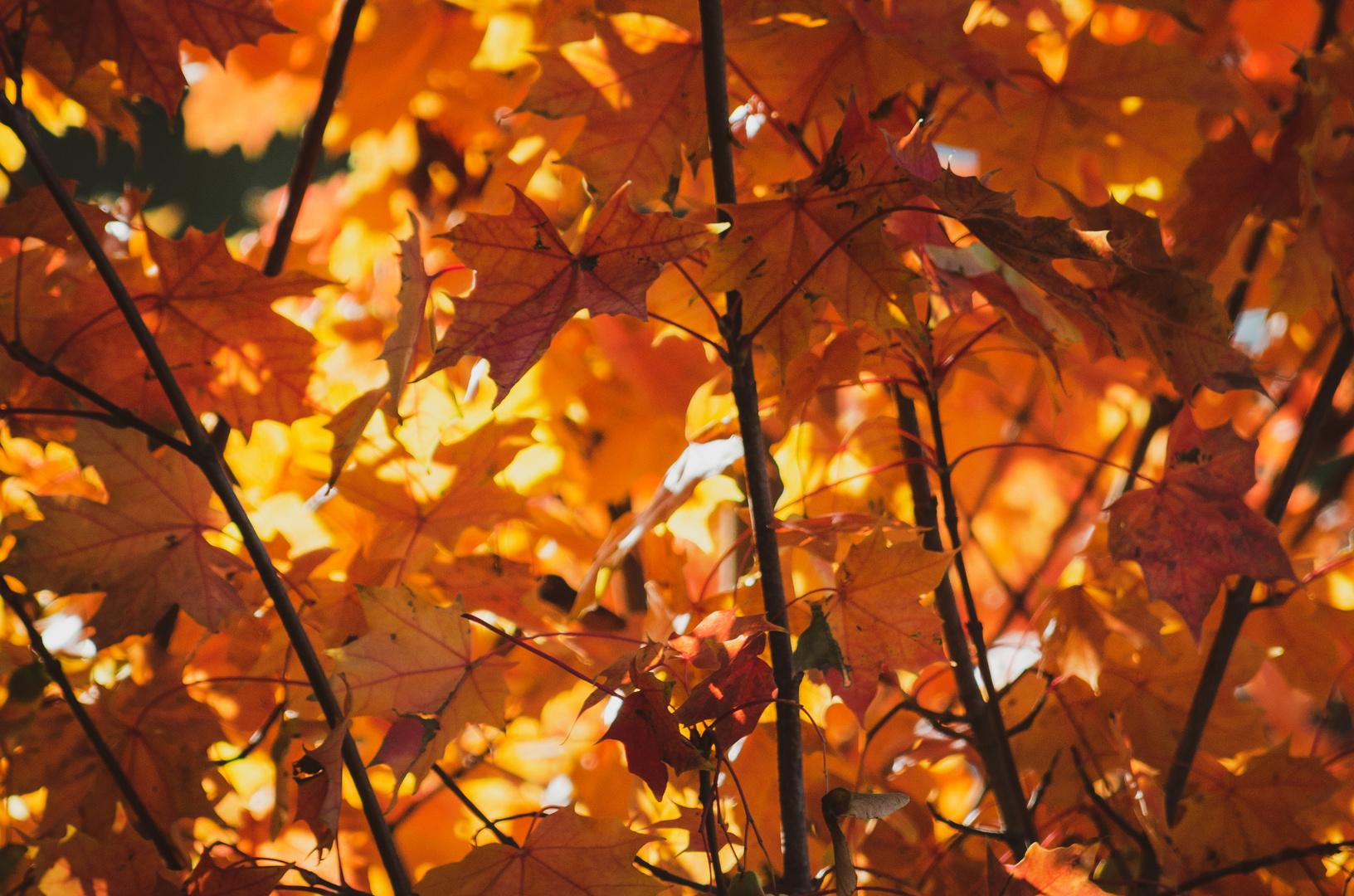 "AUTUMN IS A SECOND SPRING WHEN EVERY LEAF IS A FLOWER."
Albert Camus
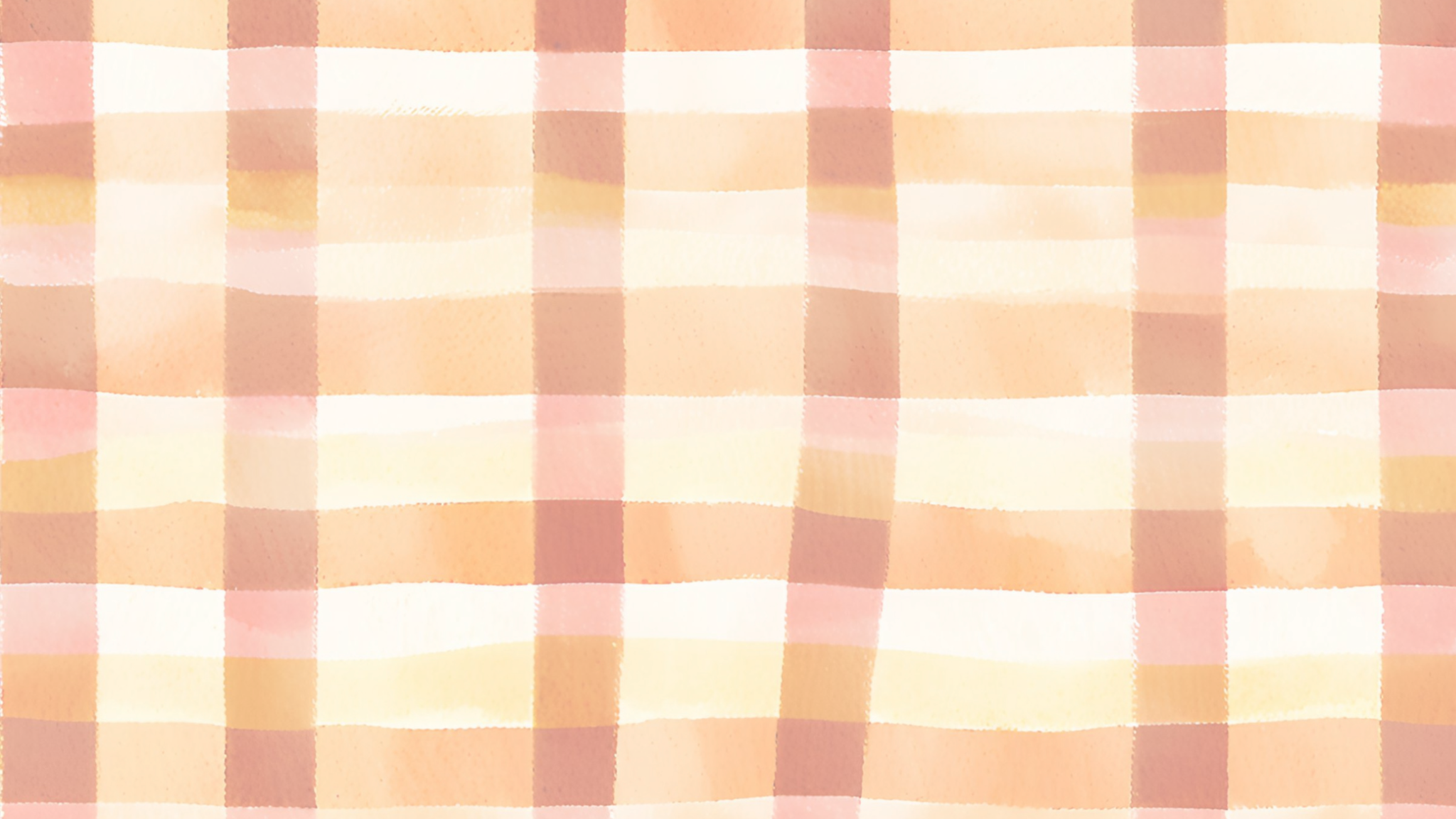 END OF PRESENTATION
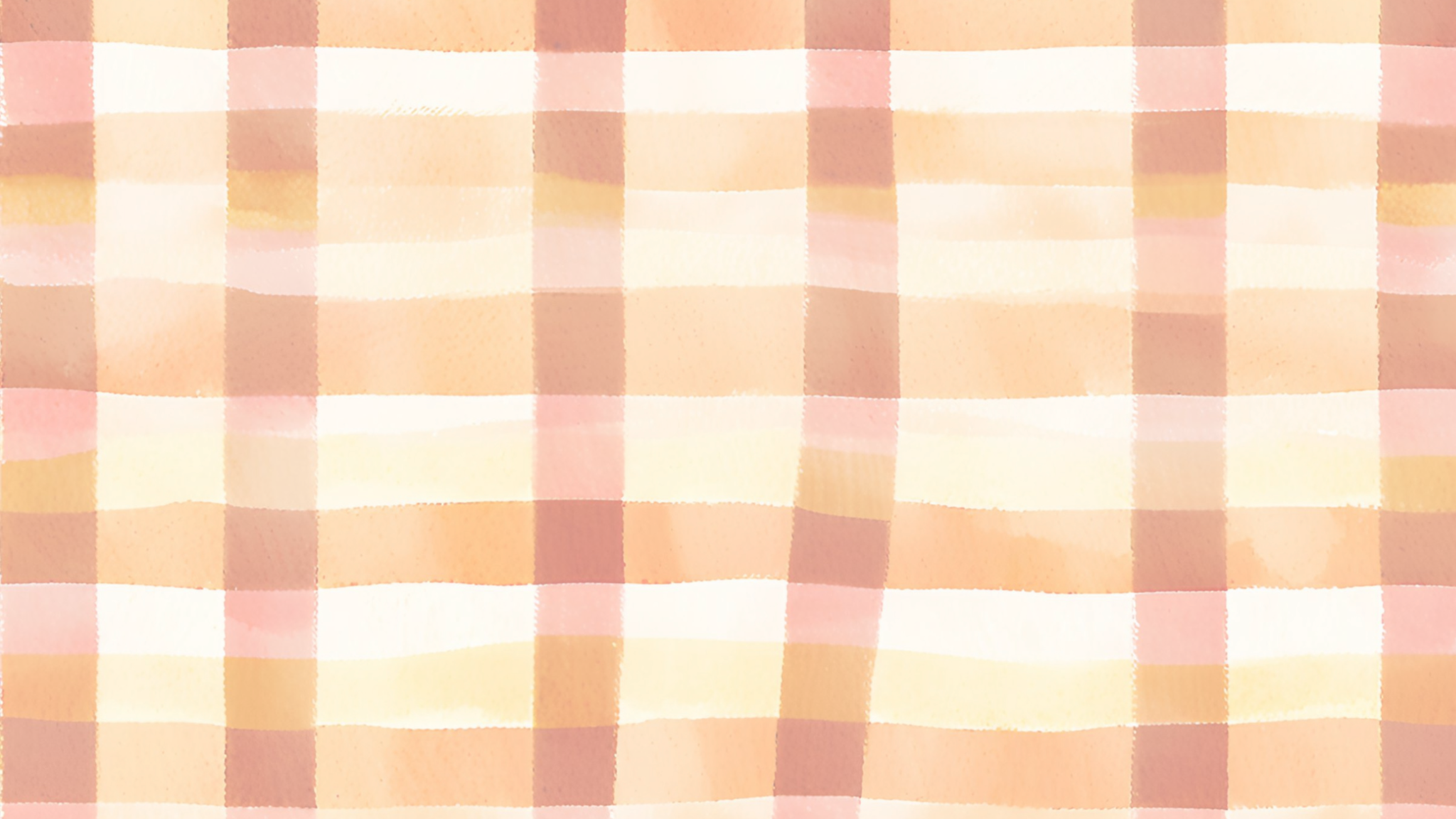 CREDITS
This presentation template is free for everyone to use thanks to the following:
for the presentation template
Pexels, Pixabay
for the photos
Happy designing!